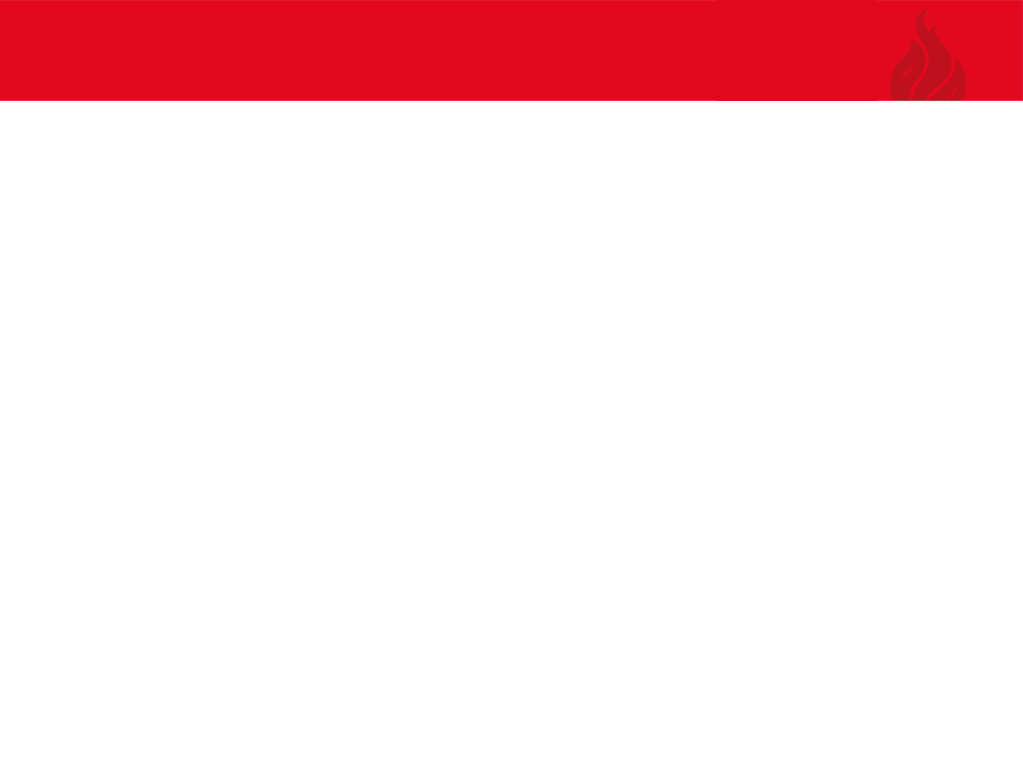 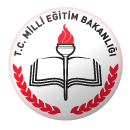 T.C
ADANA VALİLİĞİ
İL MİLLİ EĞİTİM MÜDÜRLÜĞÜ
TÜBİTAK PROJELERİ
ORTAÖĞRETİM ÖĞRENCİLERİ ARAŞTIRMA PROJELERİ YARIŞMASI
4006 TÜBİTAK BİLİM FUARLARI DESTEKLEME PROGRAMI
4005 BİLİM ve TOPLUM YENİLİKÇİ EĞİTİM UYGULAMALARI PROGRAMI
4004 DOĞA EĞİTİMİ VE BİLİM OKULLARI PROGRAMI
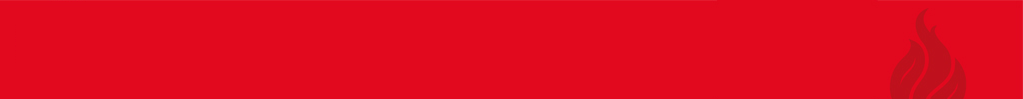 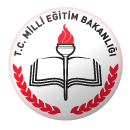 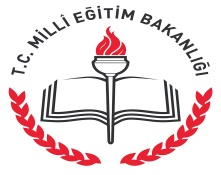 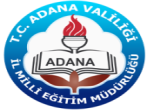 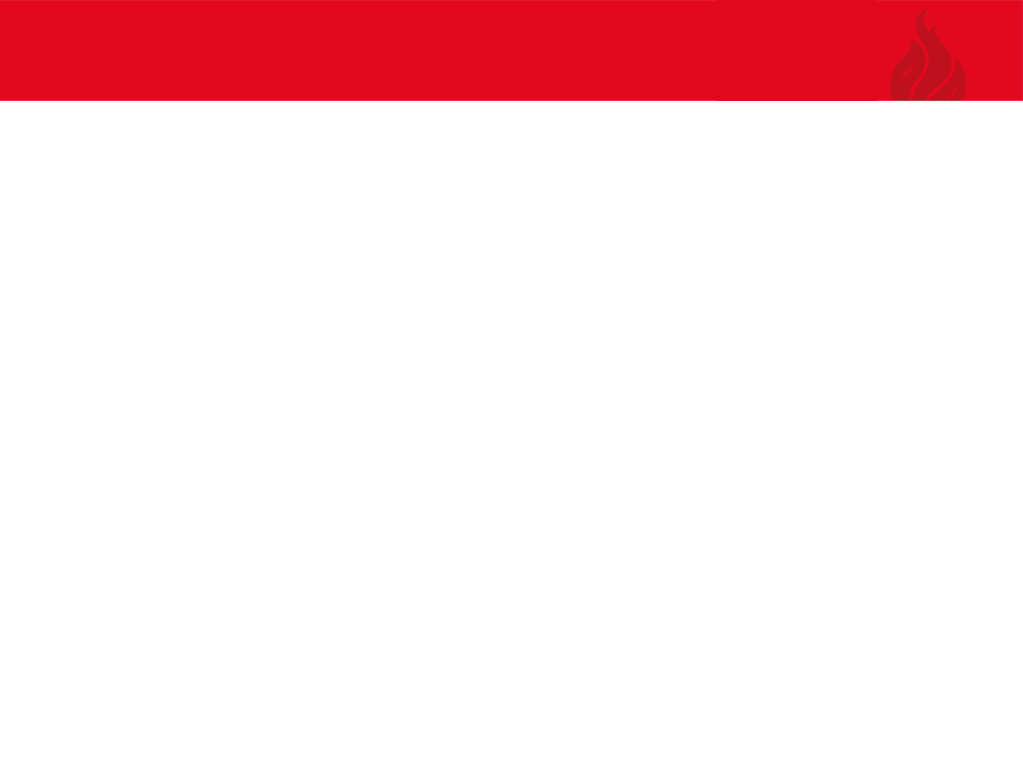 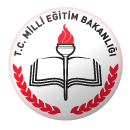 T.C
ADANA VALİLİĞİ
İL MİLLİ EĞİTİM MÜDÜRLÜĞÜ
ORTAÖĞRETİM ÖĞRENCİLERİ ARAŞTIRMA PROJELERİ YARIŞMASI

Ortaöğretime devam etmekte olan öğrencileri temel ve sosyal bilim alanlarında çalışmalar yapmaya teşvik etmek, çalışmalarını yönlendirmek ve bilimsel gelişmelerine katkıda bulunmak amacıyla TÜBİTAK-Bilim İnsanı Destekleme Daire Başkanlığınca 
Bilgisayar, Biyoloji, Fizik, Kimya, Matematik, Coğrafya, Psikoloji, Sosyoloji ve Tarih dallarında ORTAÖĞRETİM ÖĞRENCİLERİ ARAŞTIRMA PROJELERİ YARIŞMASI düzenlenmektedir.
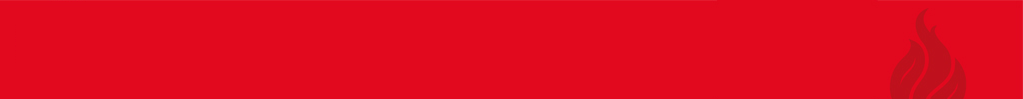 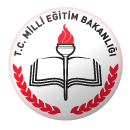 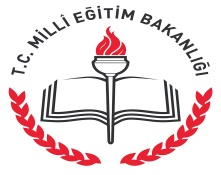 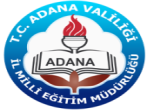 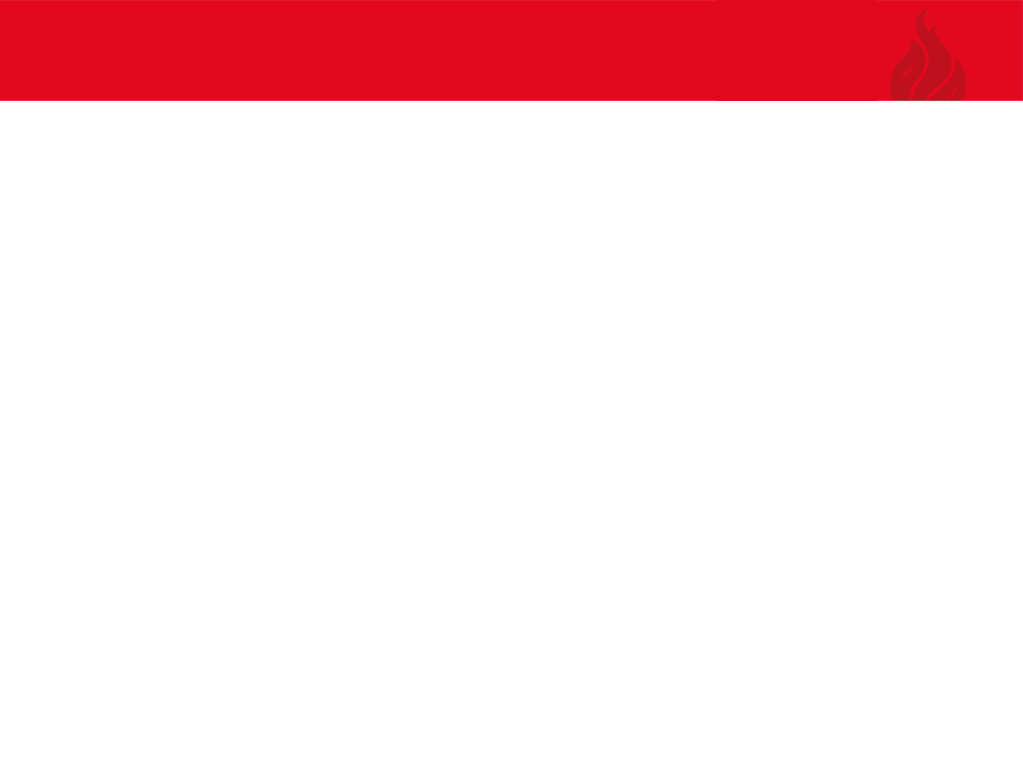 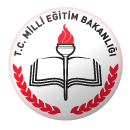 T.C
ADANA VALİLİĞİ
İL MİLLİ EĞİTİM MÜDÜRLÜĞÜ
ORTAÖĞRETİM ÖĞRENCİLERİ ARAŞTIRMA PROJELERİ YARIŞMASI

BAŞVURU İŞLEMİ

 Proje başvuruları https://e-bideb.tubitak.gov.tr adresinden öğrenci tarafından online olarak yapılacaktır. 
İki öğrenci tarafından hazırlanan projelerde bir öğrenci sisteme giriş yapacak ve diğer öğrenci ile danışman bilgilerini de sisteme girecektir. 
Online başvuruda Proje Planı, Proje Özeti (özet 250 kelimeyi geçmemelidir) ve Proje Raporu PDF formatında sisteme yüklenecektir.
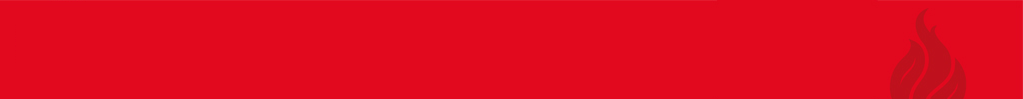 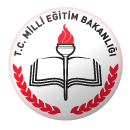 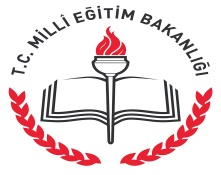 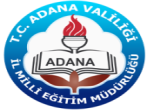 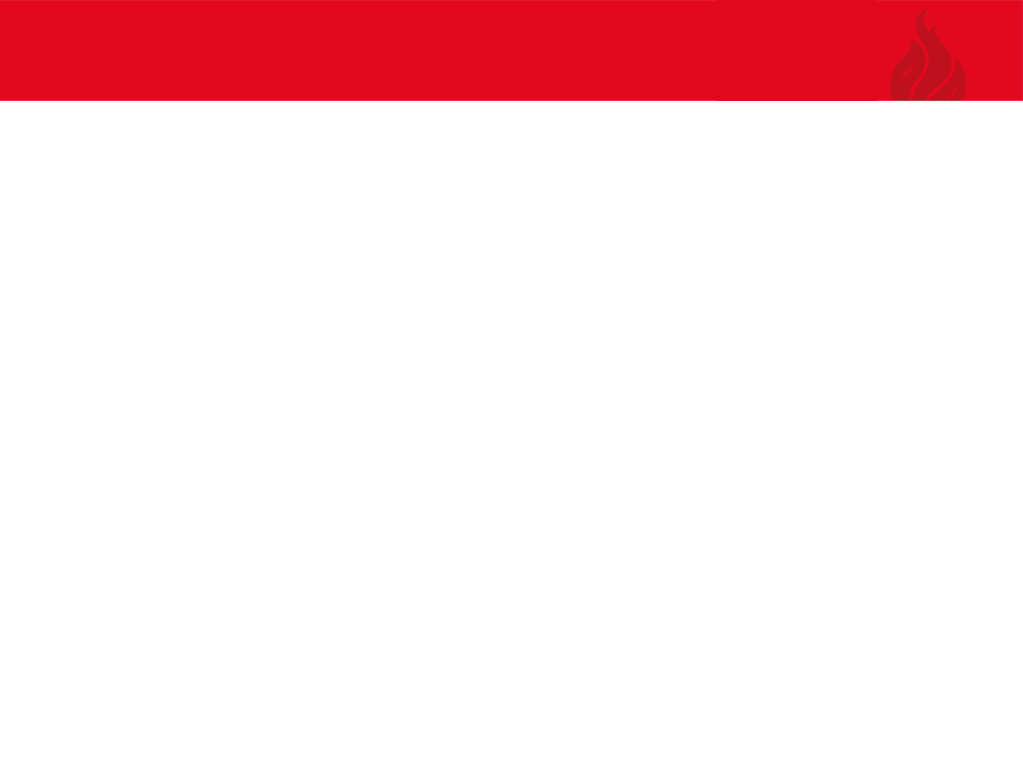 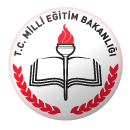 T.C
ADANA VALİLİĞİ
İL MİLLİ EĞİTİM MÜDÜRLÜĞÜ
4006 TÜBİTAK BİLİM FUARLARI DESTEKLEME PROGRAMI

Bu çağrı, 5-12. sınıfta okumakta olan öğrencilerin öğretim programı çerçevesinde ve kendi ilgi alanları doğrultusunda belirledikleri konular üzerine araştırma yaparak, araştırmalarının sonuçlarını sergileyebilecekleri, öğrenciler ve izleyicilere eğlenerek öğrenebilecekleri bir ortam sunan Bilim Fuarlarına destek verilmesini amaçlamaktadır.
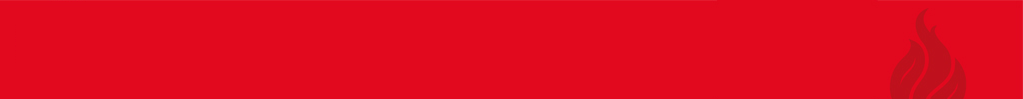 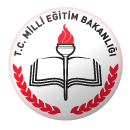 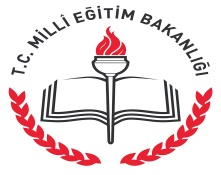 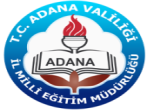 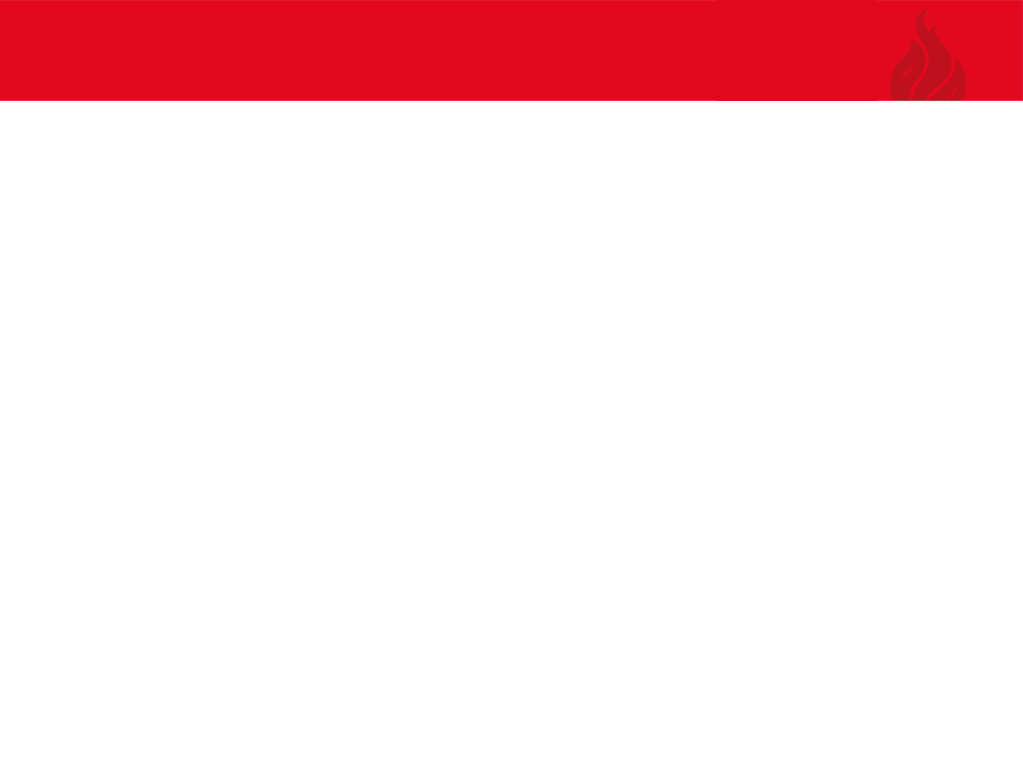 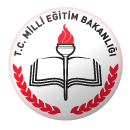 T.C
ADANA VALİLİĞİ
İL MİLLİ EĞİTİM MÜDÜRLÜĞÜ
4006 TÜBİTAK BİLİM FUARLARI DESTEKLEME PROGRAMI

BAŞVURU İŞLEMİ
Başvurular kurumsal olarak yapılmakta ve proje yürütücüsü personel tarafından gerçekleştirilmektedir. 
 Okul müdürünün görevlendireceği bir öğretmen olması gereken proje yürütücüsü tarafından başvuru yapılmaktadır.
Program kapsamında başvuru yaparak bilim fuarı yapmaya hak kazanan okullarımıza TÜBİTAK tarafından 2015 yılı için 5000 tl destekleme  ödemesi yapıldı.
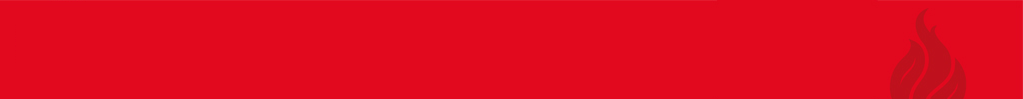 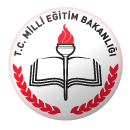 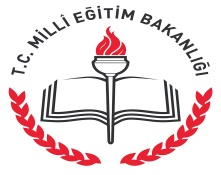 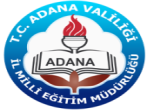 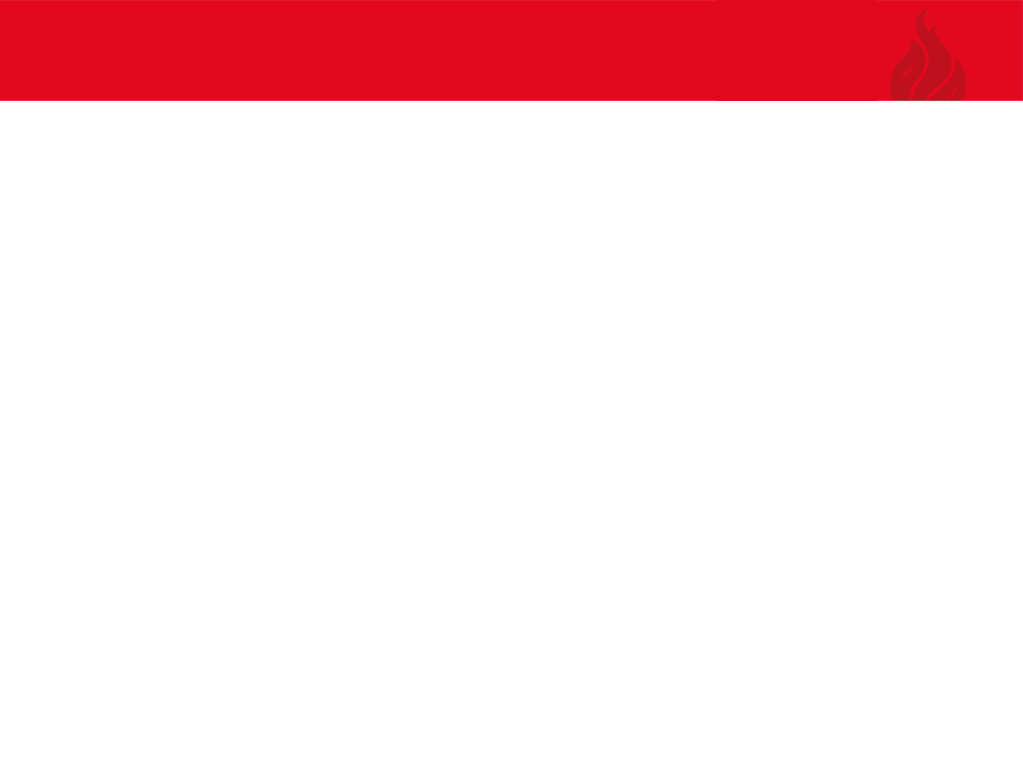 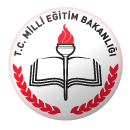 T.C
ADANA VALİLİĞİ
İL MİLLİ EĞİTİM MÜDÜRLÜĞÜ
4005 BİLİM ve TOPLUM YENİLİKÇİ EĞİTİM UYGULAMALARI PROGRAMI

4005 kodlu çağrı programı öğretmenlere/akademisyenlere; öğrencilerde ve toplumda bilime ve bilimsel konulara ilişkin olumlu tutum geliştirilmesi amacıyla, kendi branşlarına ve genel olarak öğretmenlik mesleğine özgü yenilikçi yaklaşım, strateji, yöntem ve tekniklerin etkileşimli olarak kazandırılmasını amaçlar.
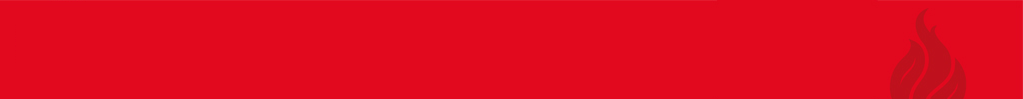 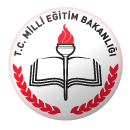 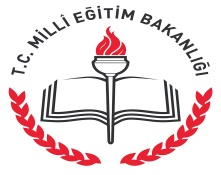 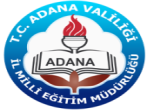 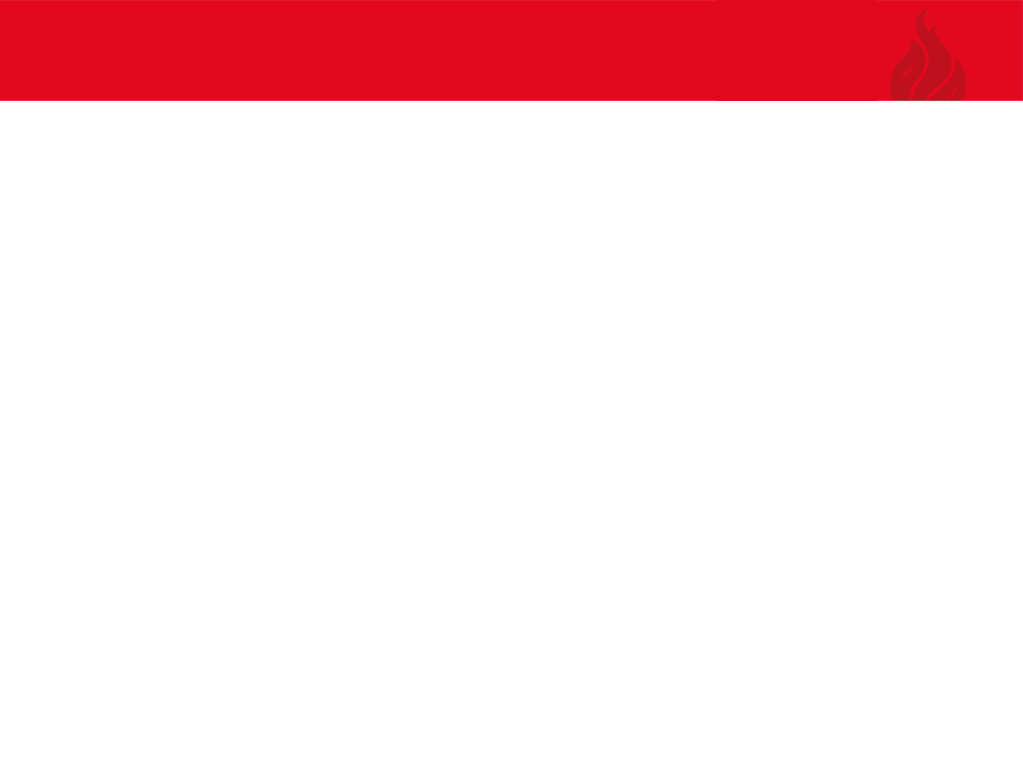 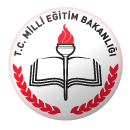 T.C
ADANA VALİLİĞİ
İL MİLLİ EĞİTİM MÜDÜRLÜĞÜ
4005 BİLİM ve TOPLUM YENİLİKÇİ EĞİTİM UYGULAMALARI PROGRAMI

BAŞVURU İŞLEMİ
TÜBİTAK Bilim ve Toplum Projeleri Destekleme Programı Proje Öneri Formu‟nda istenilen tüm bilgi ve belgeler eksiksiz olarak hazırlandıktan sonra kargo veya posta yolu ile yapılacak başvurular TÜBİTAK Bilim ve Toplum Programları Müdürlüğü‟ne, elden yapılacak başvurular TÜBİTAK Ek Hizmet Binası Genel Evrak ve Arşiv Müdürlüğü‟ne iletilmelidir.
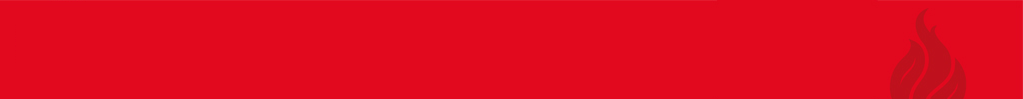 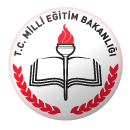 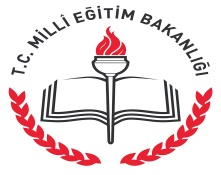 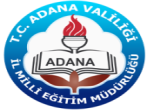 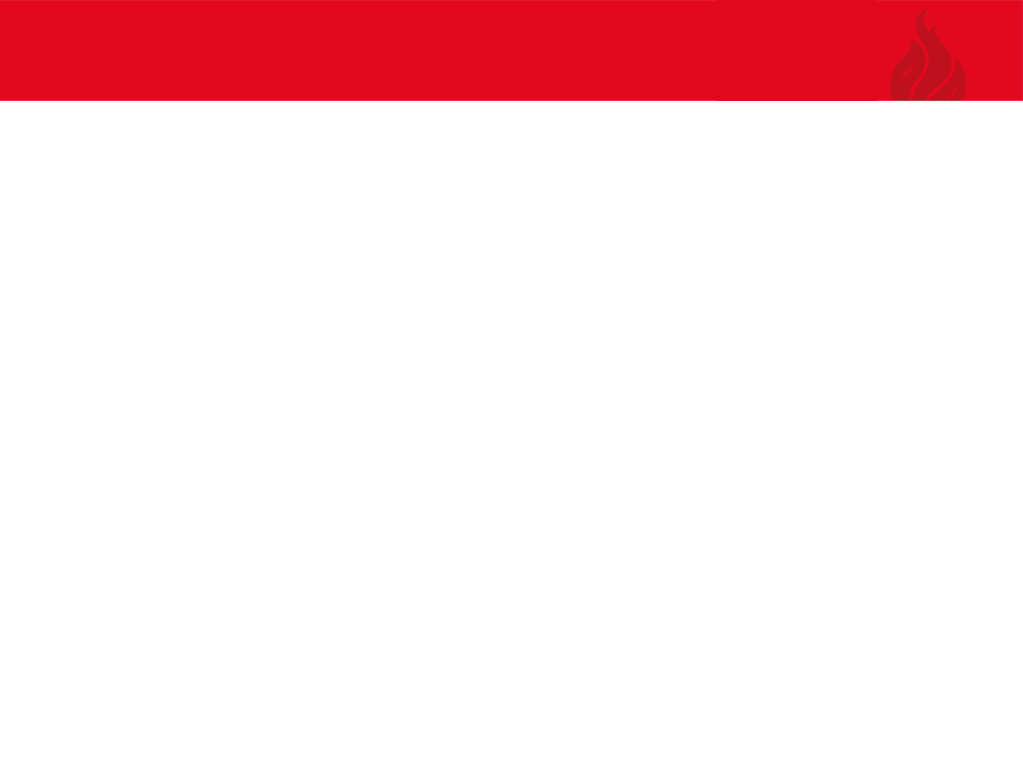 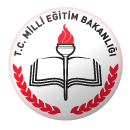 T.C
ADANA VALİLİĞİ
İL MİLLİ EĞİTİM MÜDÜRLÜĞÜ
4004 DOĞA EĞİTİMİ VE BİLİM OKULLARI PROGRAMI

4004 Bilim ve Toplum Projeleri, bilginin toplum ile buluşturulmasını ve yaygınlaştırılmasını, bunu yaparken de bilginin mümkün olduğunca görselleştirilerek, etkileşimli uygulamalarla anlaşılır bir biçimde aktarılmasını amaçlar. Bu projelerde; katılımcılara olabildiğince fazla bilgi aktarılması değil, katılımcıların basit bilimsel olguları fark etmeleri sağlanarak, merak duygularının, araştırma, sorgulama ve öğrenme isteklerinin tetiklenmesi amaçlanır.
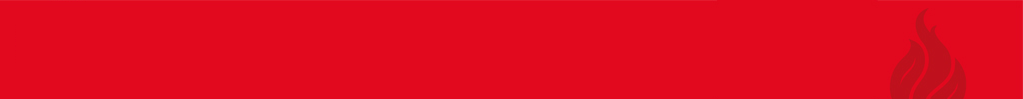 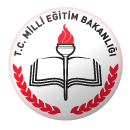 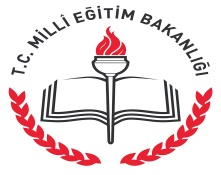 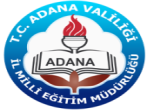 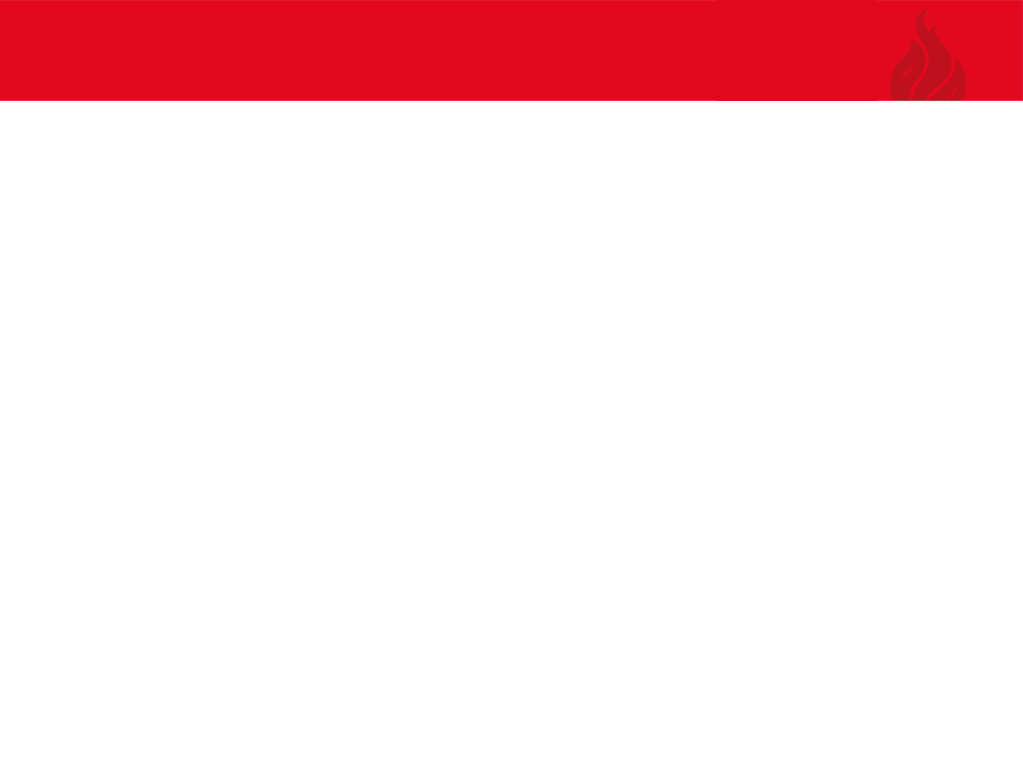 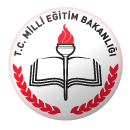 T.C
ADANA VALİLİĞİ
İL MİLLİ EĞİTİM MÜDÜRLÜĞÜ
4004 DOĞA EĞİTİMİ VE BİLİM OKULLARI PROGRAMI

BAŞVURU İŞLEMİ
TÜBİTAK Bilim ve Toplum Projeleri Destekleme Programı Proje Öneri Formu‟nda istenilen tüm bilgi ve belgeler eksiksiz olarak hazırlandıktan sonra kargo veya posta yolu ile yapılacak başvurular TÜBİTAK Bilim ve Toplum Programları Müdürlüğü‟ne, elden yapılacak başvurular TÜBİTAK Ek Hizmet Binası Genel Evrak ve Arşiv Müdürlüğü‟ne iletilmelidir.
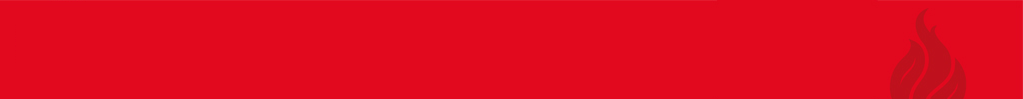 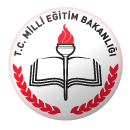 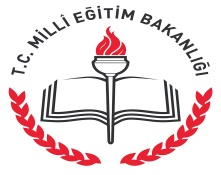 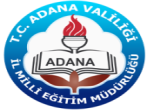